Design, Development and Construction of aMagnetohydrodynamic Cocktail Stirrer
Carlos Gross Jones
Problem
Density- and temperature-driven separation in cocktails
Existing Solutions
Spoon, Swizzle Stick
Lab Stir Plate
Boring
Uses magnetic “pill”
Possibility of cross-contamination
Pill must be retrieved
Still pretty boring
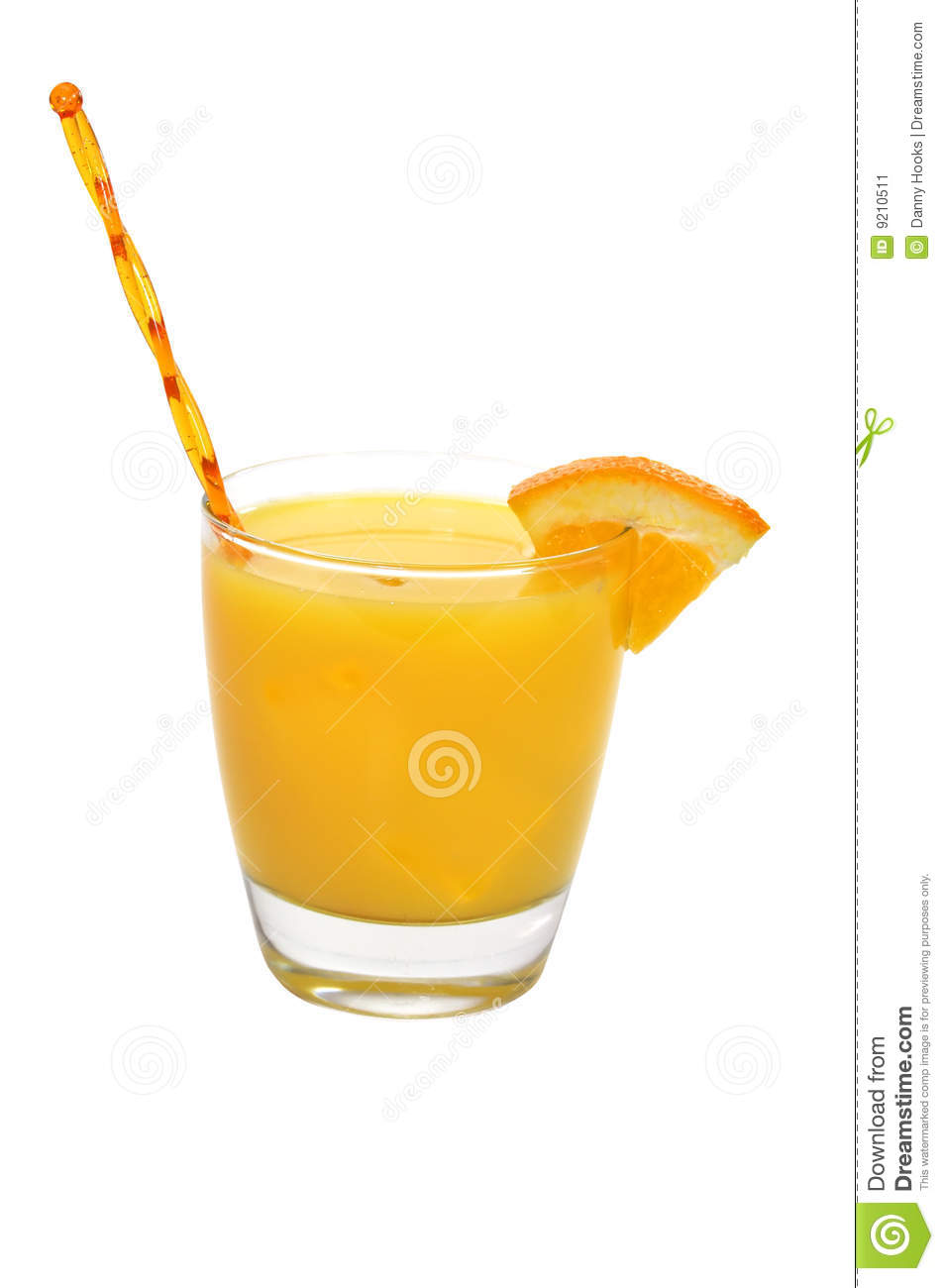 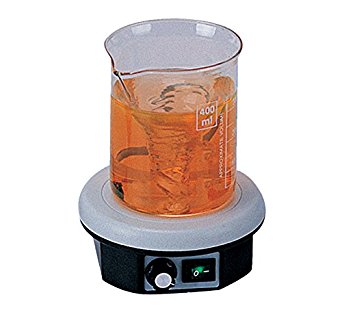 Proposal: Contactless Cocktail Stirrer
Truly contactless (no magnetic “pill”)
Uses magnetohydrodynamics
Electrical and magnetic interactions with conductive fluid
Magnetohydrodynamics
Well studied in marine propulsion
Simplest applications is Lorentz-force drive
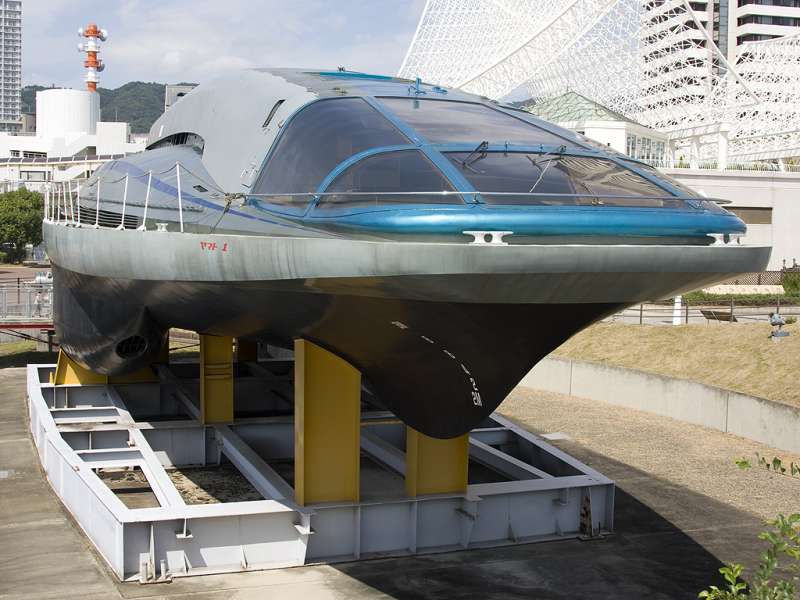 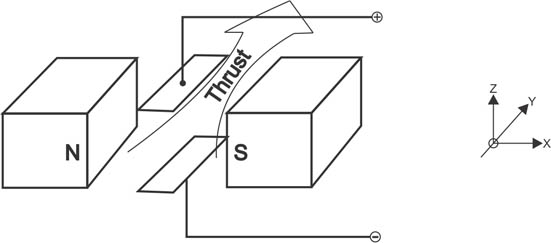 Early Efforts: 2013
Used direct insertion of current (electrodes in drink)
NdFeB permanent magnet
Advantages:
Simple
Provides good pumping
Disadvantages:
Electrolysis of drink
Electrically-driven erosion of electrodes
Current effort: Magnetodynamic Coupling
Changing magnetic field induces currents (Faraday’s Law)
Eddy currents interact with original magnetic field (Lorentz force)
Commonly used in contactless braking systems
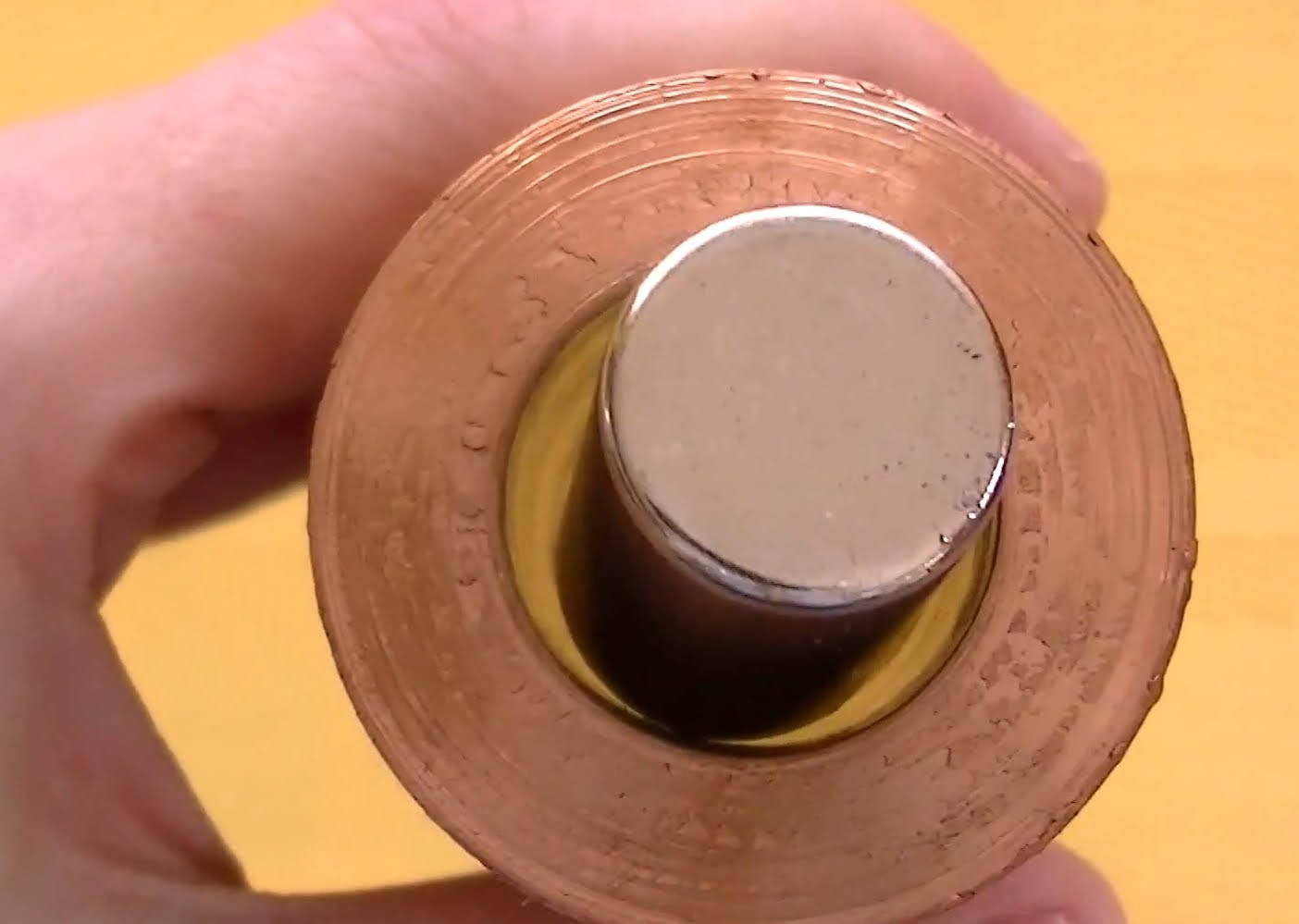 Challenges
Root problem: cocktails are much less conductive than copper
Requires large dB/dt to create significant force
Increase field strength, rate of change, or both
Must meet budget and space constraints
No superconductors, custom magnets, etc.
Must fit in my living room
Magnet Selection
Supermagnet from United Nuclear
3” dia., 1” thick 
NdFeB 45
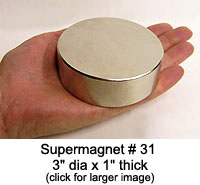 Magnetostatic Analysis: FEMM
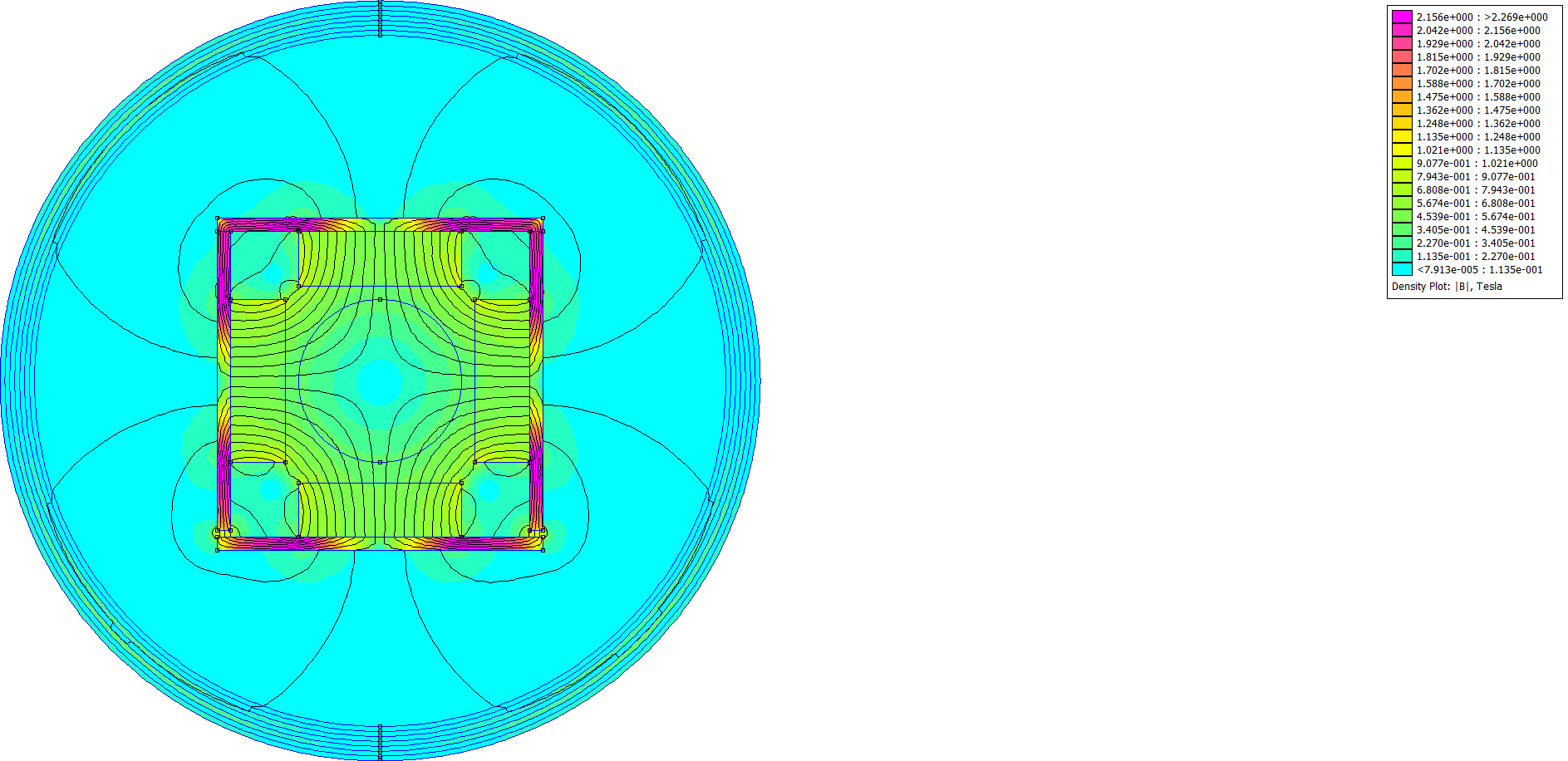 Used to characterize static field
Quadrupole arrangement provides stronger (maximum) field than dipole
1018 steel shunts to provide good return path
Maximum of 0.418 T in glass
Magnetodynamic Analysis: Ansys Maxwell
Quadrupole assembly spun at 3600 RPM
Seawater used as conductivity baseline
Generates force vector field result
Maximum of 3.3 N/m3
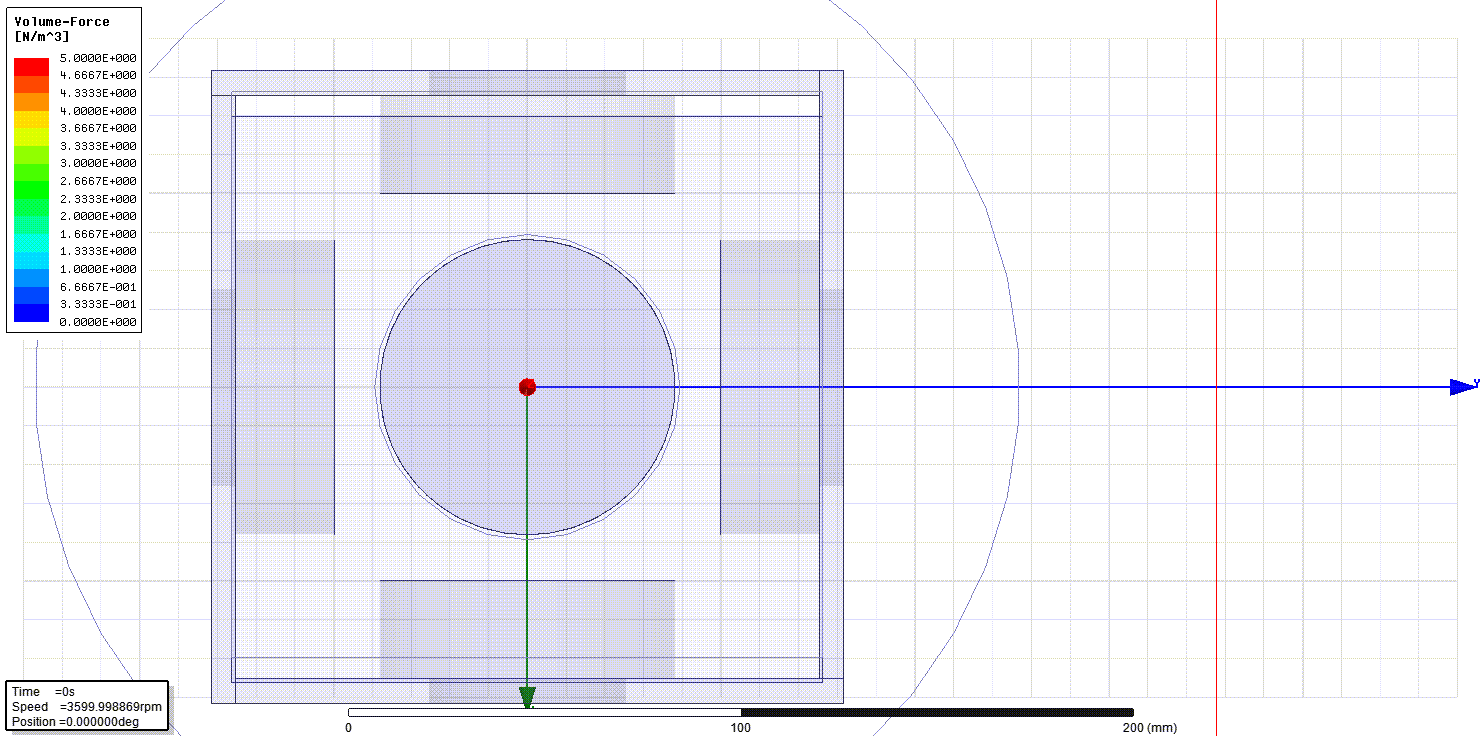 Computational Fluid Dynamics: OpenFOAM
Conductivity Characterization
Experimental apparatus:
½” x ½” x 24” UHMW trough
Capacitively-coupled plates at ends
50 kHz sinusoidal excitation
Stages:
Measure conductivity of precursors (liquor, mixers, etc.)
Measure conductivity of common cocktails
Optimize for conductivity
Mechanical Design: Magnet Holders
Magnets contained in aluminum housings for mounting & protection
316 stainless steel (nonmagnetic) screws used
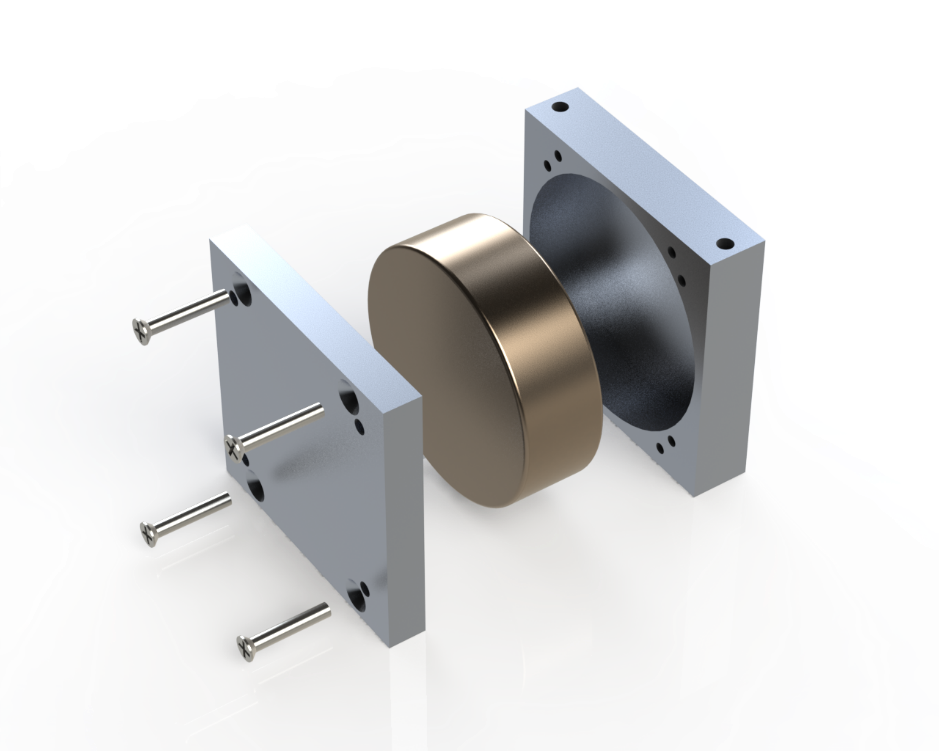 Mechanical Design: Spinner Assembly
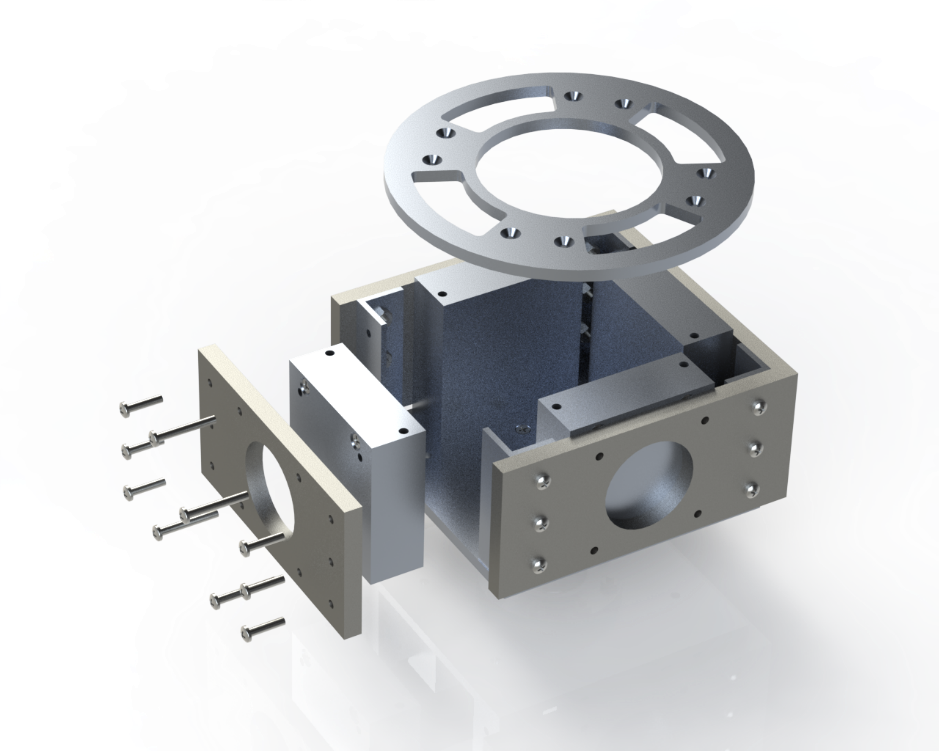 Assembly of four magnets into “spinner”
Steel shunts form part of spinner structure
Assembly anticipated to be challenging
Mechanical Design: Frame
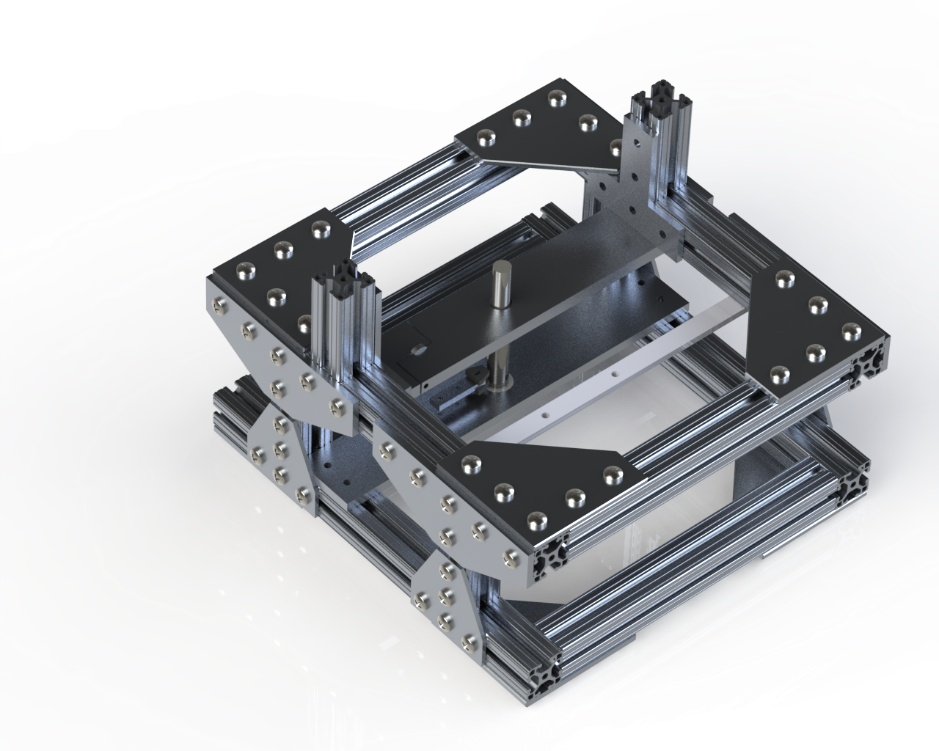 Speed (3600 RPM) and weight (~20 lb) of spinner assembly necessitate very robust structure
1.5” 80/20 extrusion frame
Mechanical Design: Glass Support
Cocktail glass must be suspended in spinner assembly
Materials must be nonmagnetic and nonconductive
Delrin cup in Lexan ring
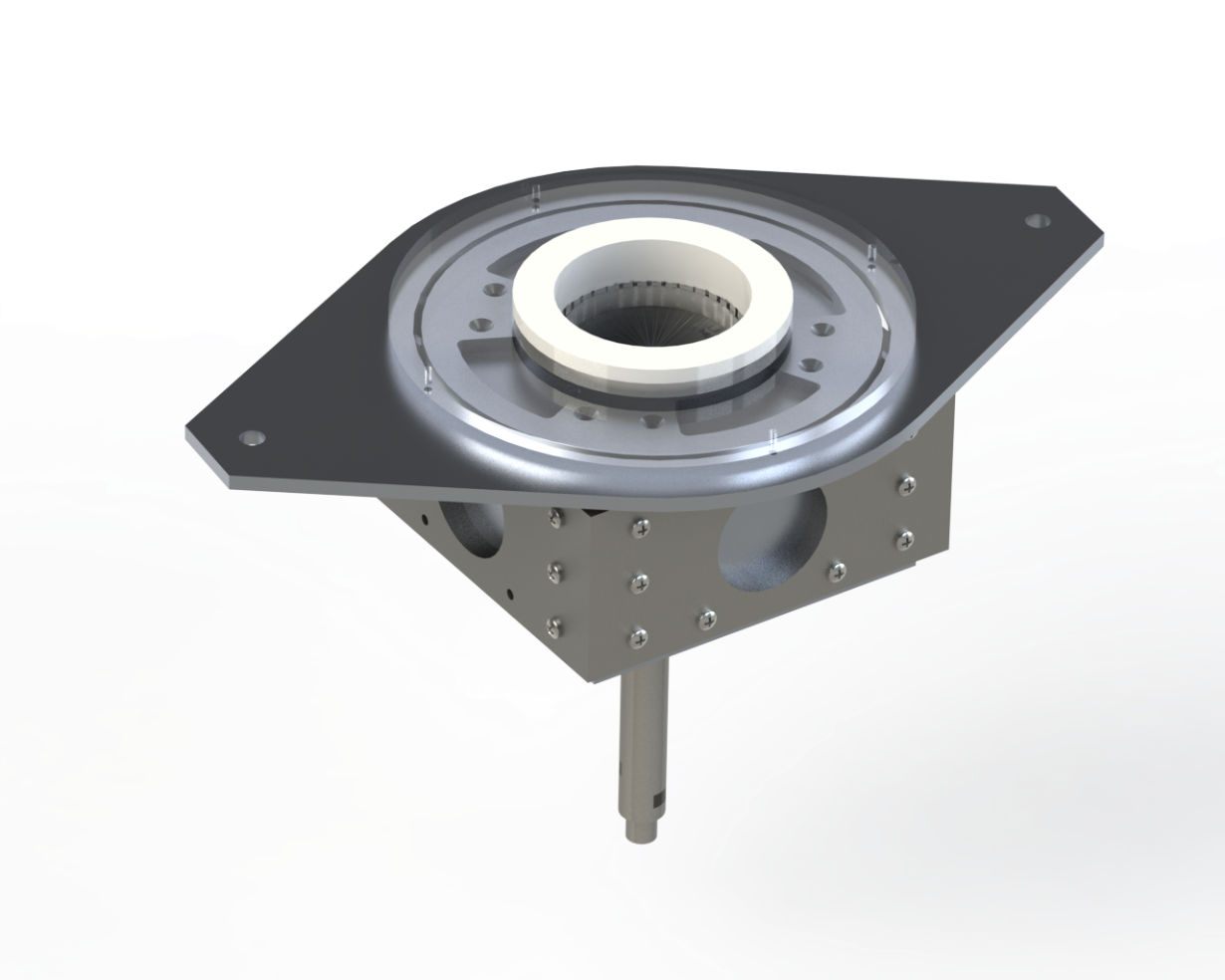 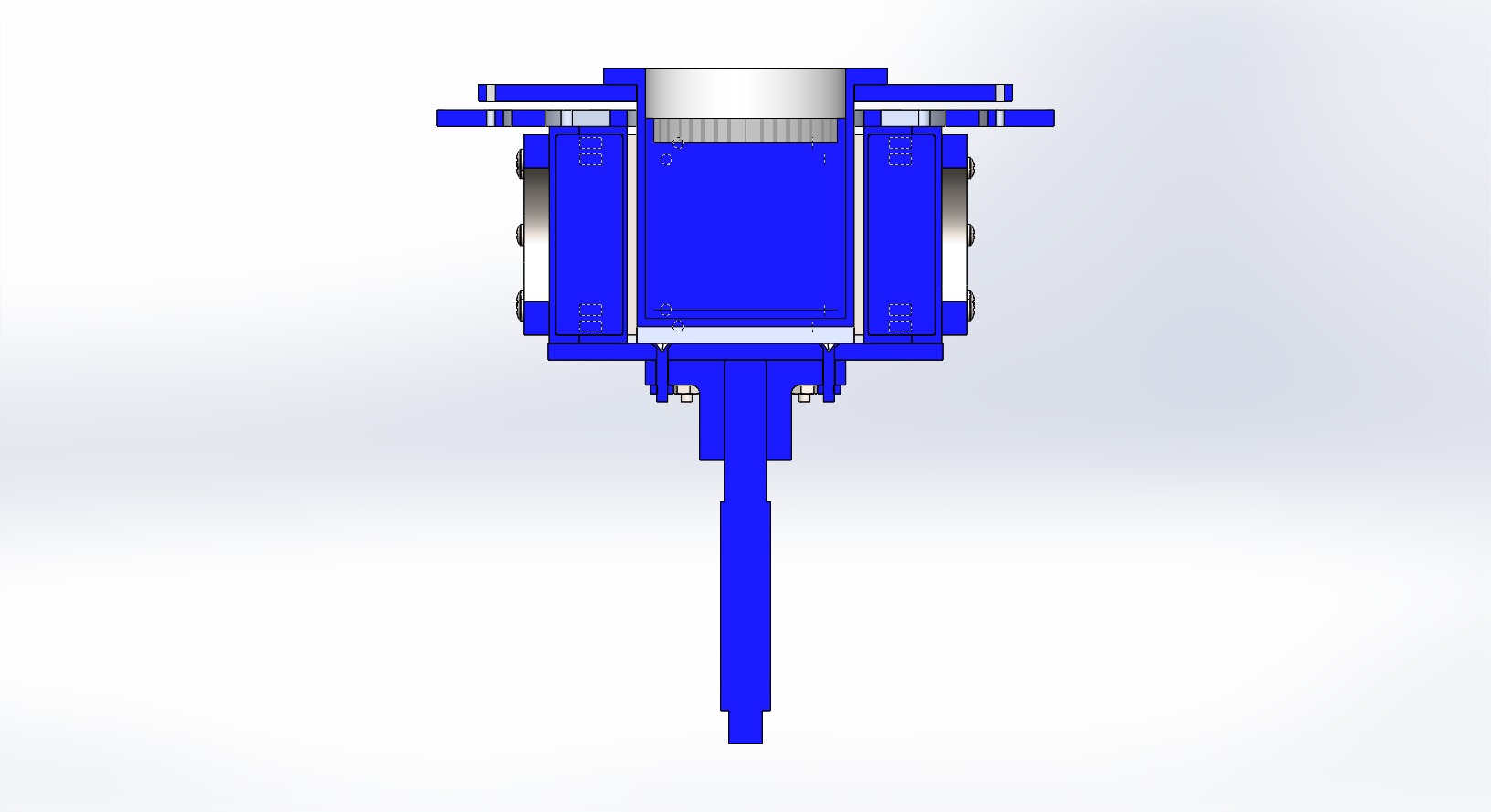 Mechanical Design: Balancing
Spinner must be carefully balanced
Load cell on crossbar monitors centrifugal force
By correlating with shaft encoder, angular location of mass overburden can be found
Balance mass added on opposite side to balance spinner
Mechanical Design: Power
12 VDC CIM motor drives spinner
Coupled to spinner shaft by #25 roller chain
Control System
MDL-BDC24 PWM motor controller (40 A continuous)
Internal PID loop for velocity control
Controlled via CAN
National Instruments cRIO-9022 controller
Realtime OS
FPGA backplane
12 VDC, 50 A power supply
Control System
cRIO monitors:
Centrifugal force sensor
Shaft encoder
Motor voltage & current (via MDL-BDC24)
User interface
And controls:
MDL-BDC24
Main power contactor
Safety
cRIO shuts down motor if monitored parameters exceed safe limits
MDL-BDC24 can “brake” motor (short across armature)
“Emergency bushing” designed to limit maximum wobble of spinner
User behind barrier, at least for initial tests
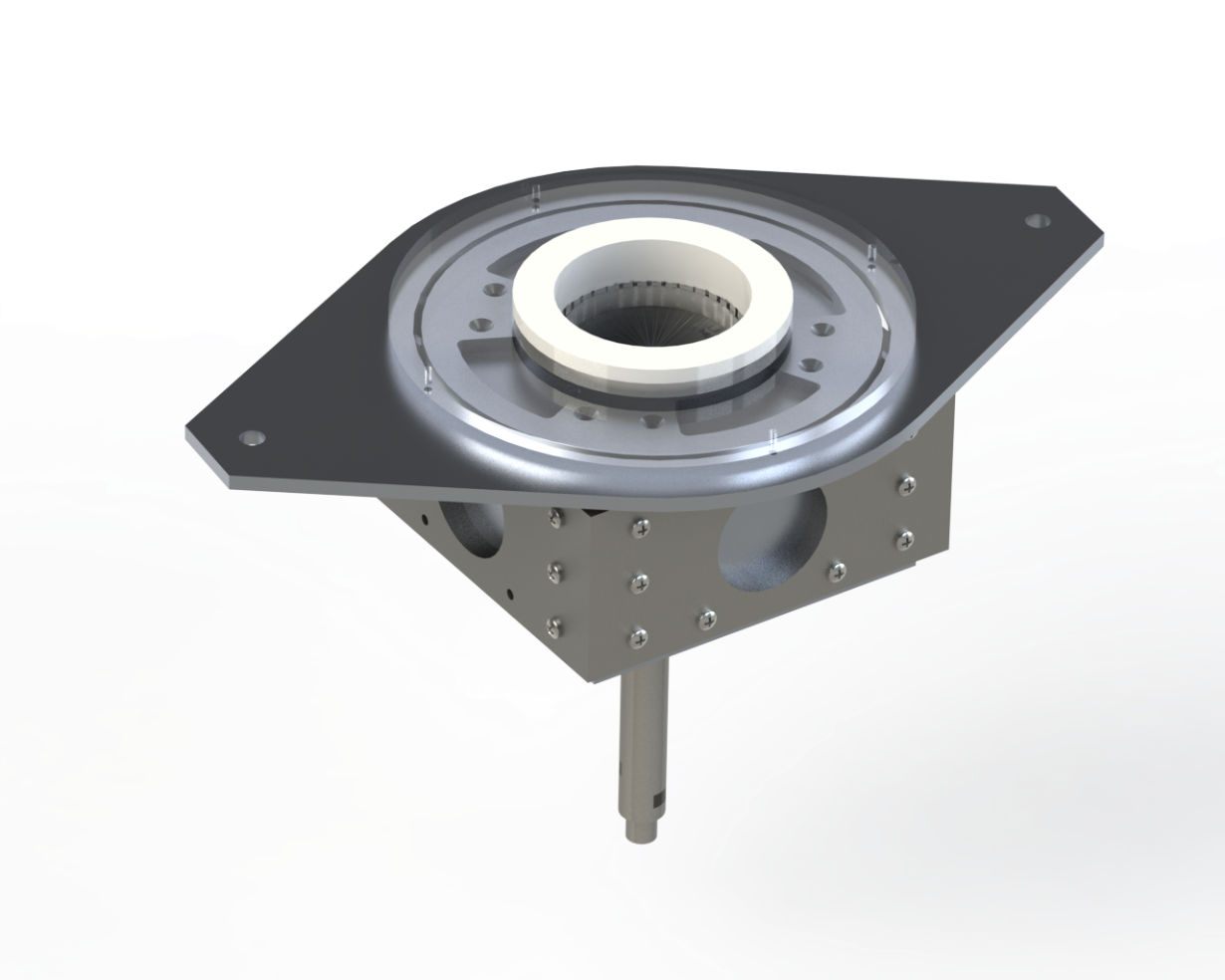